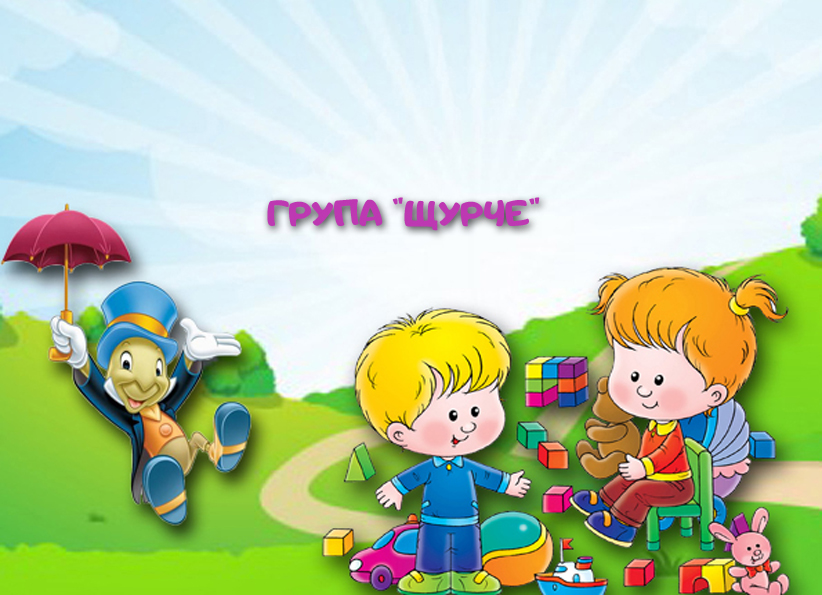 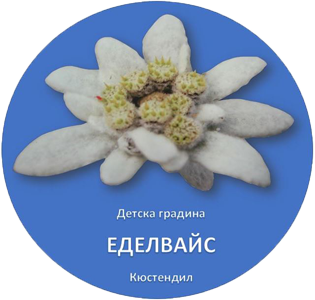 2022/2023
учебна година
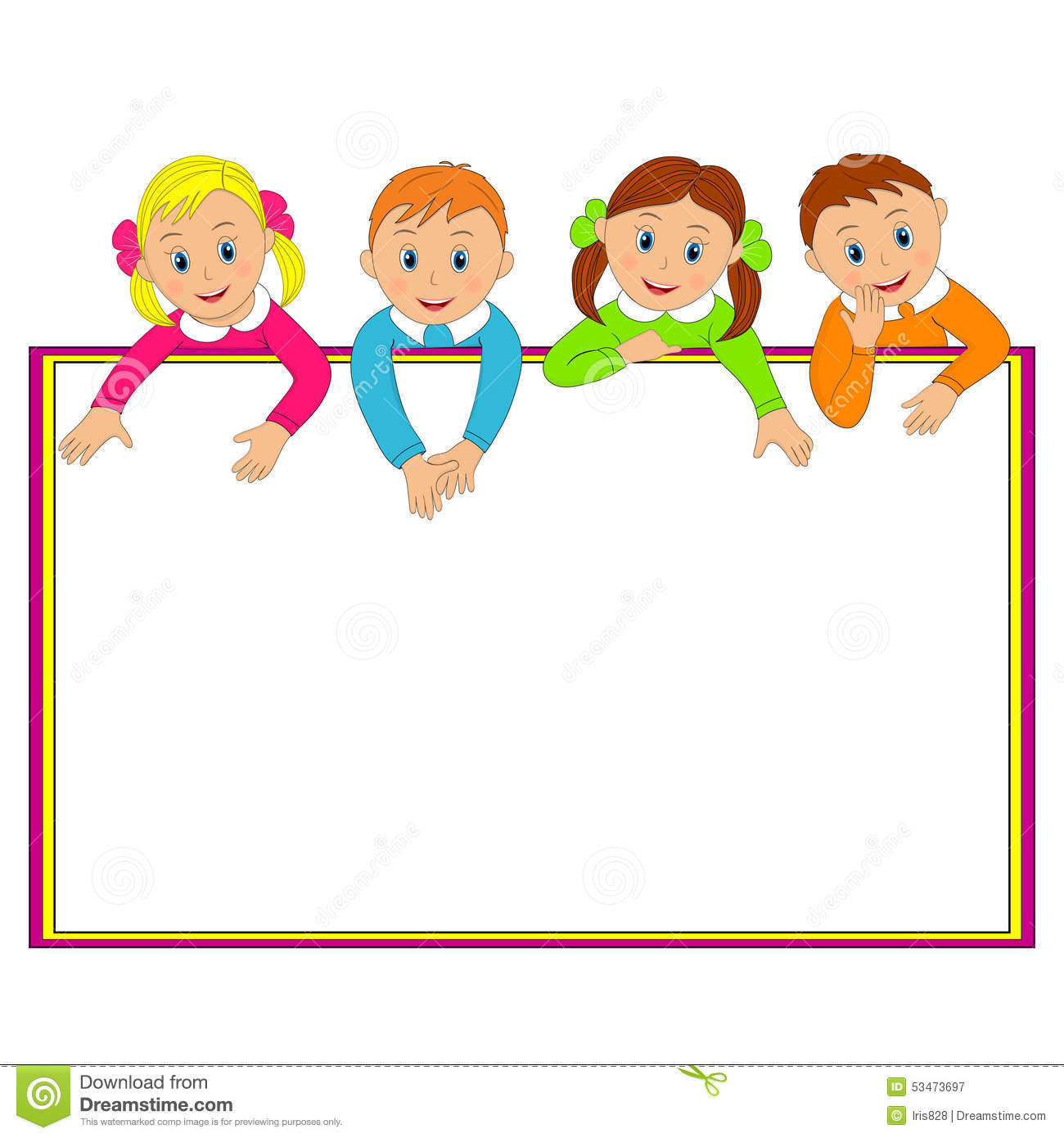 ДГ“Еделвайс“
гр. Кюстендил, ул.» Г.Бенковски» № 11
тел.: +359.78.552071
Е- mail: dg_edelvais@abv.bg
Website: www.dg-edelvais.com
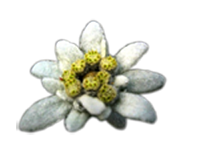 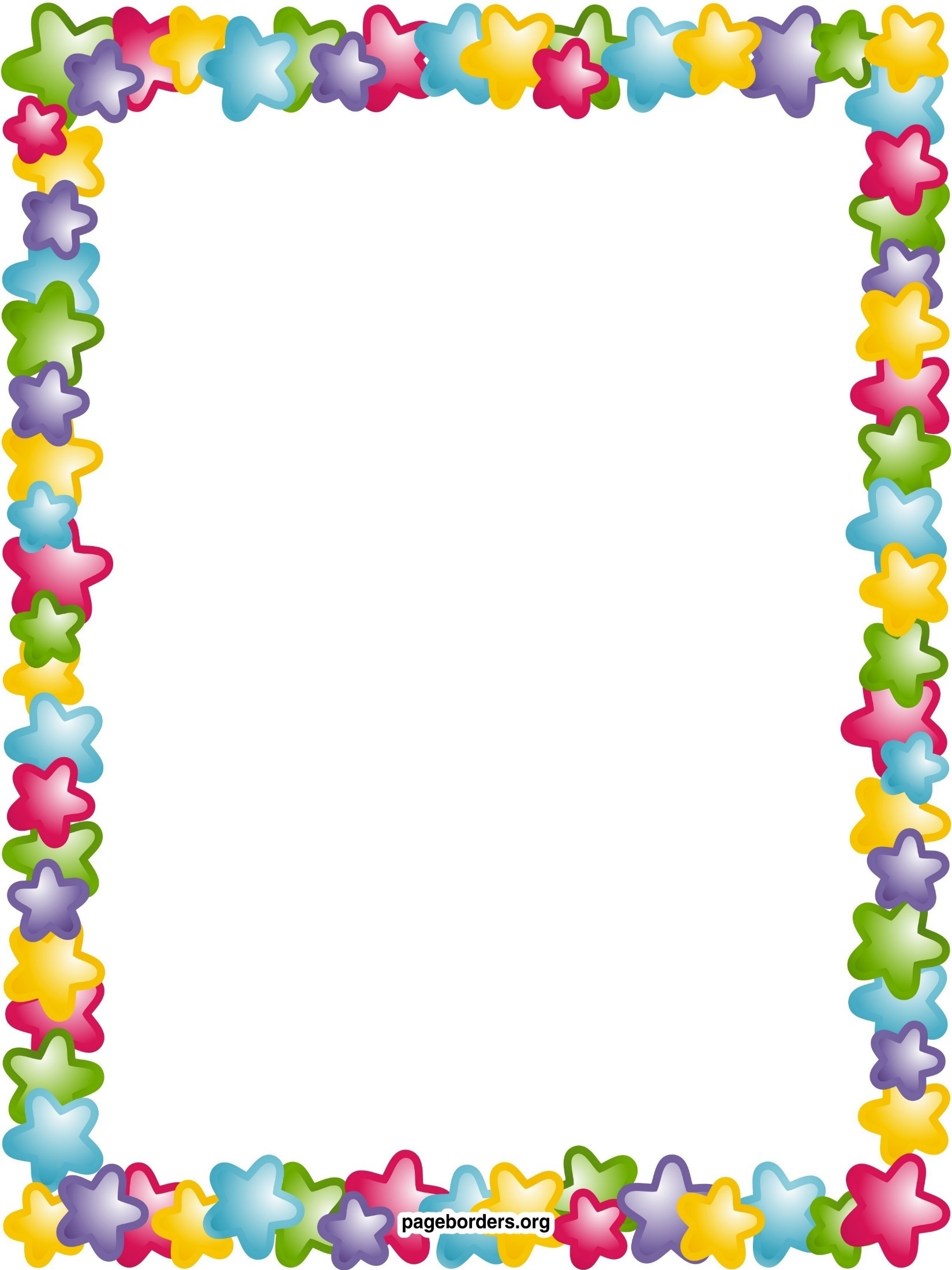 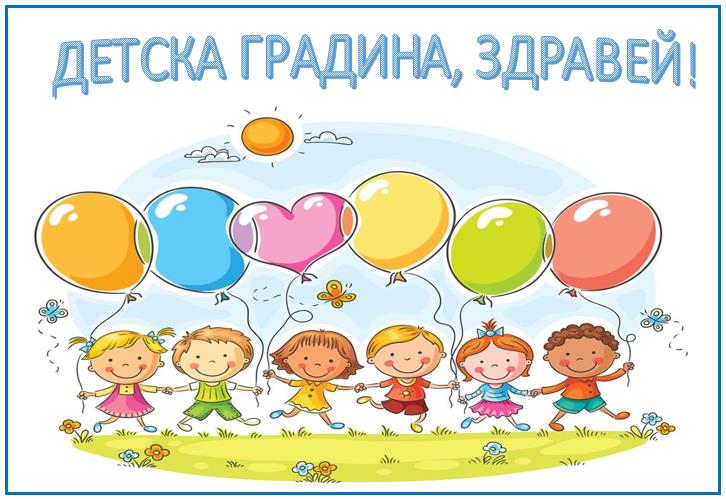 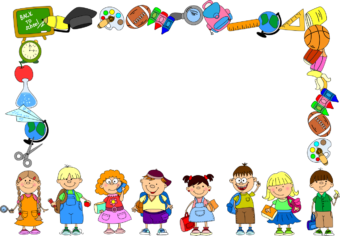 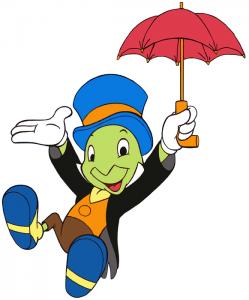 Запознайте се с нас
В тази чудна стая, 
всеки ден играя.
Тя група “Щурче” се нарича 
и всяко дете я обича.
В.гр.”Щурче се се отглеждат,социализират,възпитават и обучават 31 деца.7 деца са първа възрастова група,20 деца са втора възрастова група,4 деца са трета възрастова група.Ние вярваме,че всяко дете е е уникално и,че носи в себе си потенциал,който предстои да развие.
Целодневният престой на децата в ДГ осигурява  условия и време за игра, почивка, дейности по избор на детето и обучение като се редуват  основни и допълнителни форми на педагогическо взаимодействие .
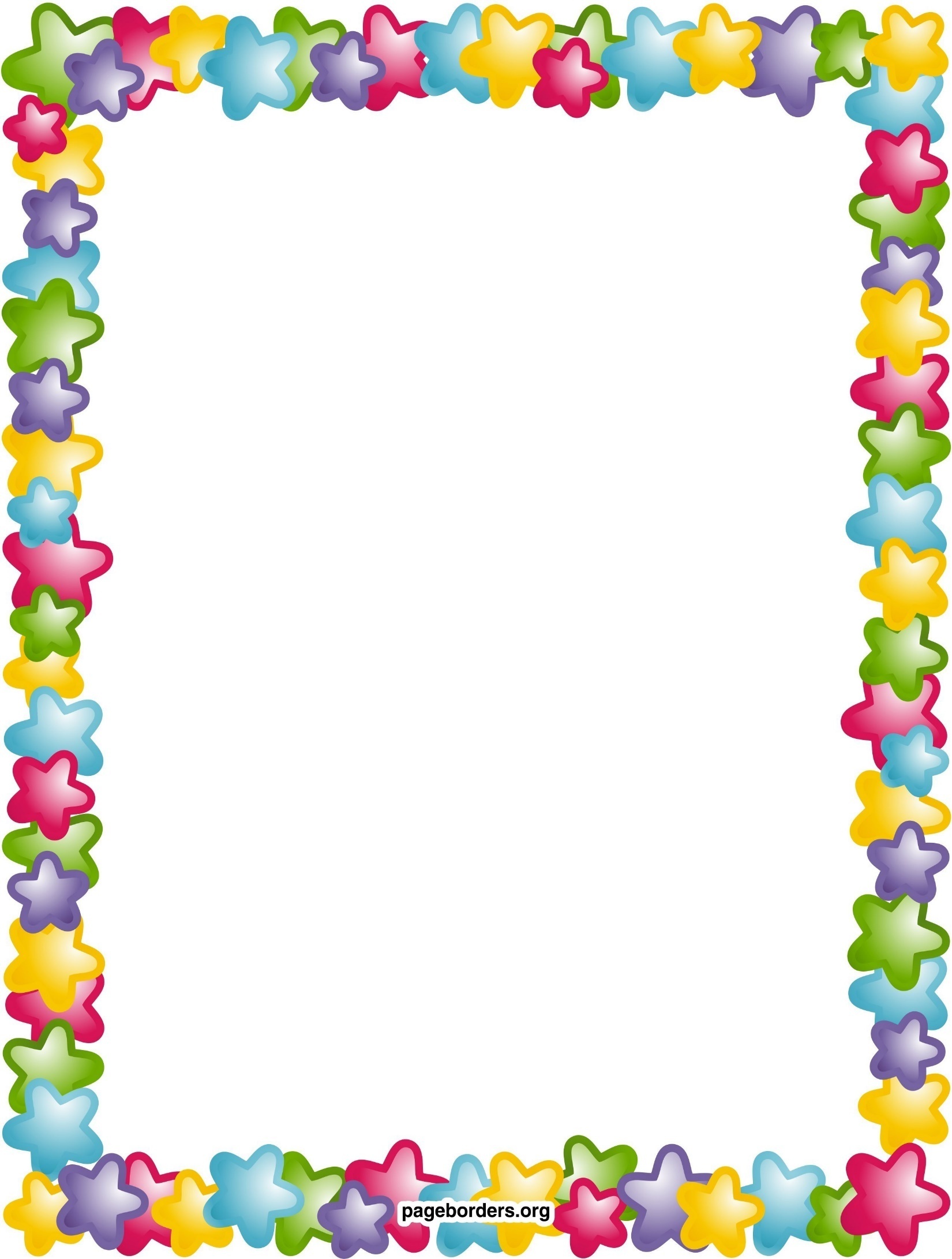 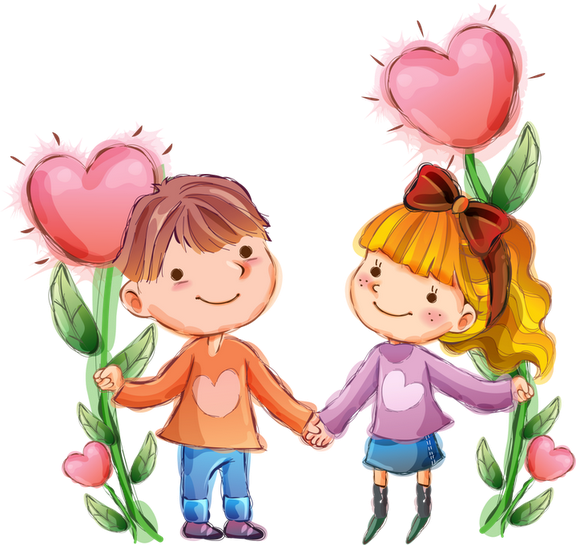 Нашият девиз
За децата с любов
Дневен режим
06:30-08:30 - Прием. Самостоятелни дейности по  избор на децата.
08:30-08:45 - Утринна гимнастика
08:45-09:00 - Подготовка за закуска
09:00-09:20 – Закуска
09:20-10:10 - Основни форми на педагогическо взаимодействие(ПС)
10:10-10:30 - Подкрепяща закуска (плод)
10:30-12:00- Допълнителни форми на педагогическо взаимодействие
12:00-12:45- Подготовка за обяд и обяд
12:45-13:00 –Подготовка за сън
13:00-15:30 – Следобеден сън
15:30-16:00-Тоалет и раздвижване
16:00-16:20 – Подкрепяща закуска
16:40-18:30 – Сътрудничество и взаимодействие с родители,дейности по интереси и изпращане на децата.
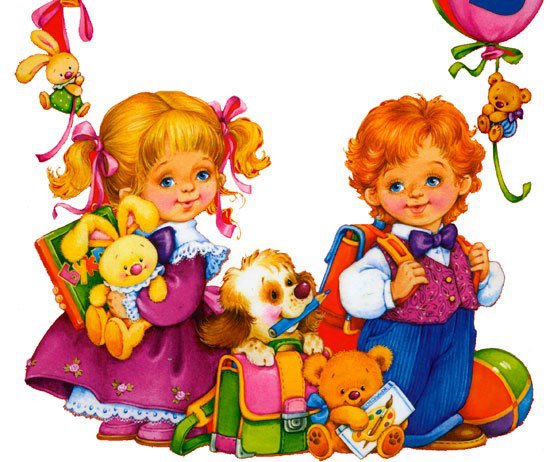 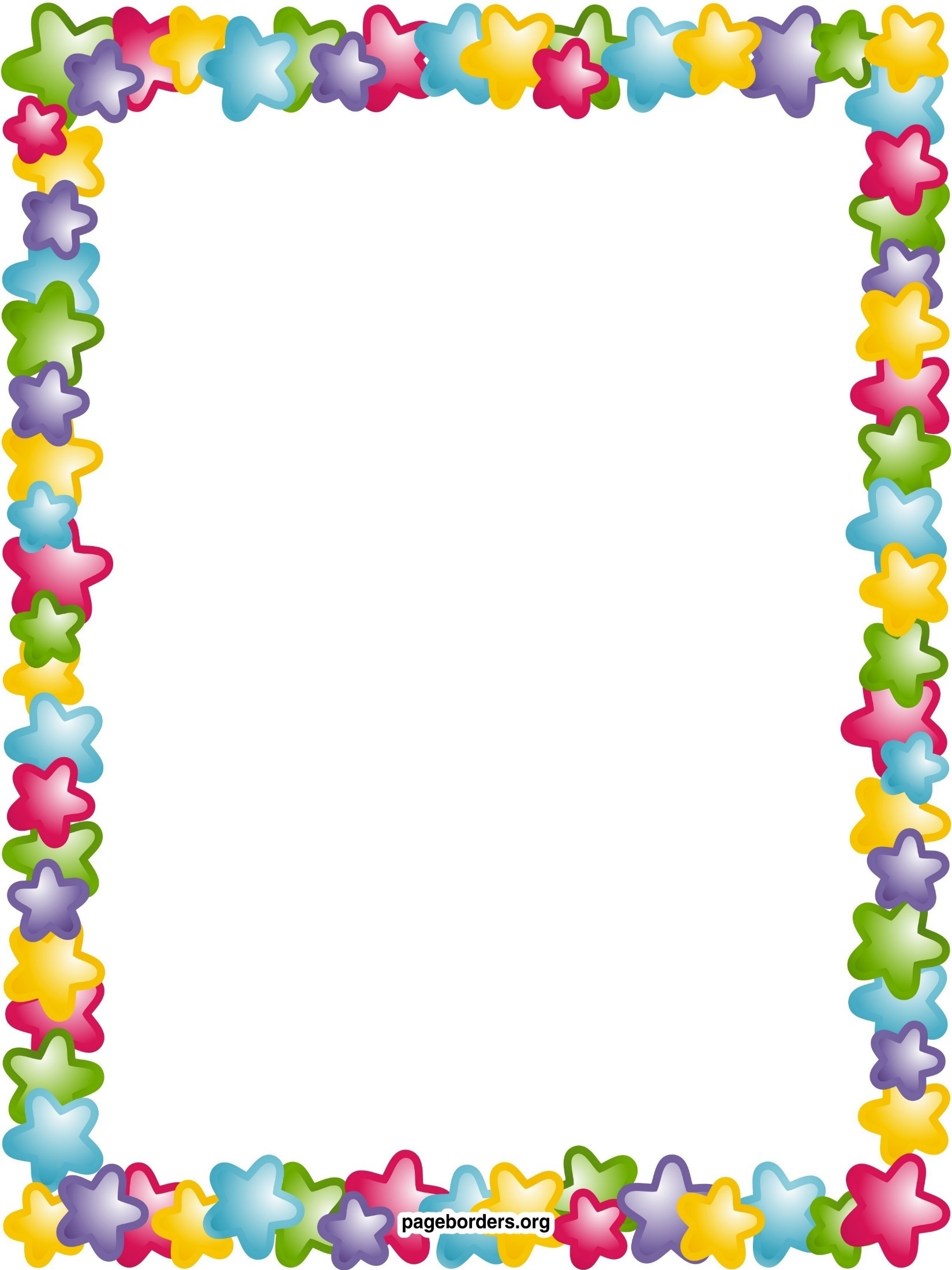 Седмично разпределение на         Педагогическите ситуации
за I възрастова група
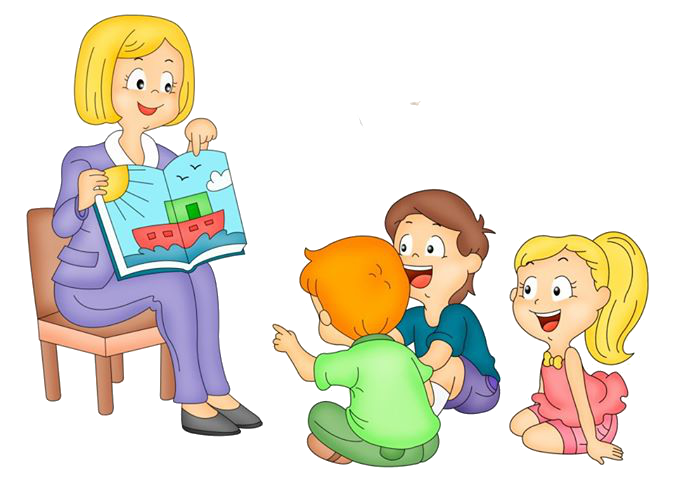 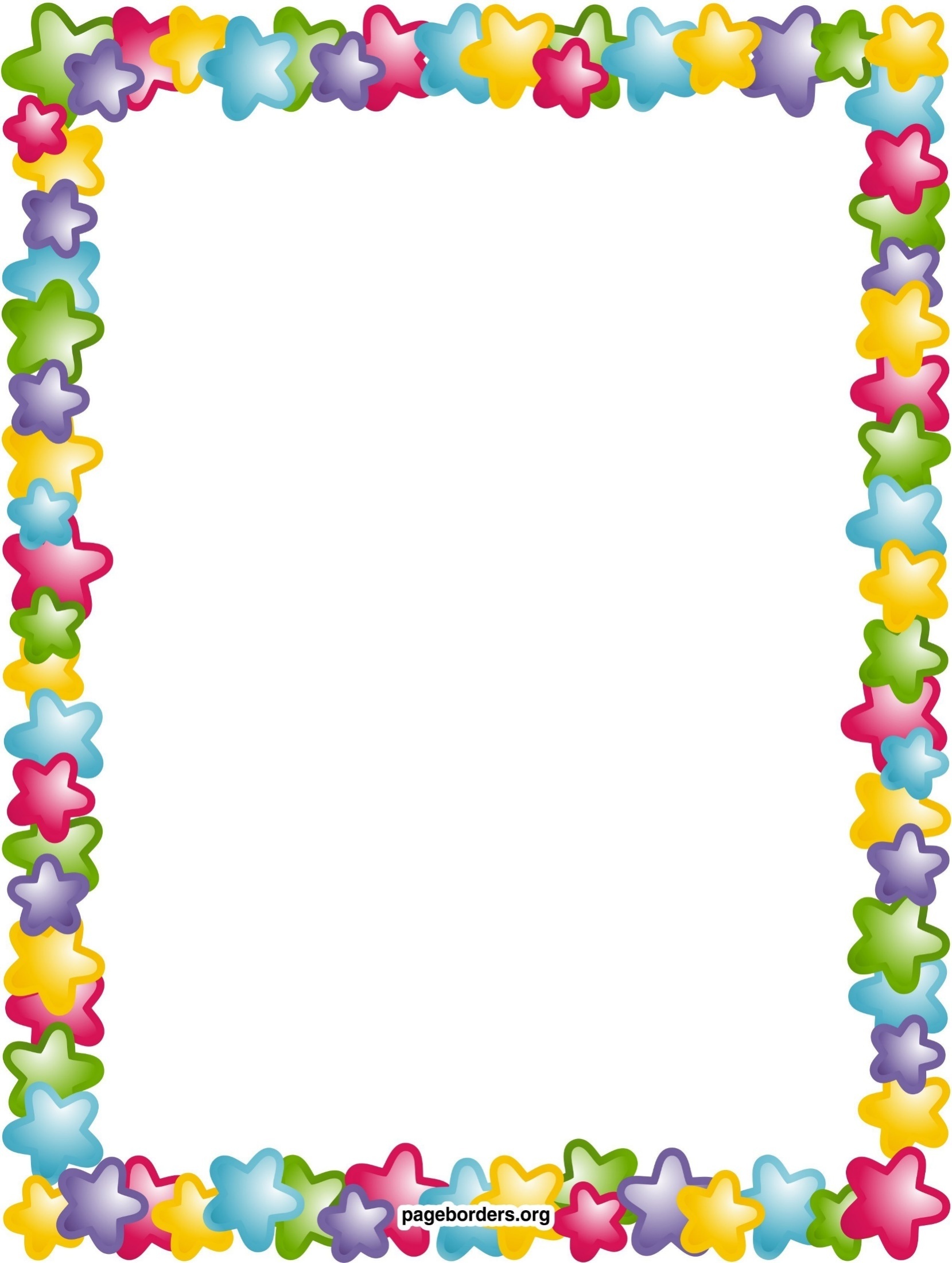 Седмично разпределение на         Педагогическите ситуации
за II възрастова група
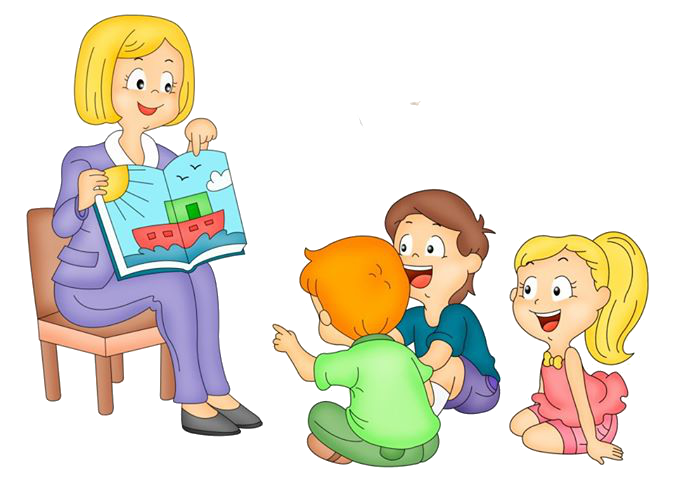 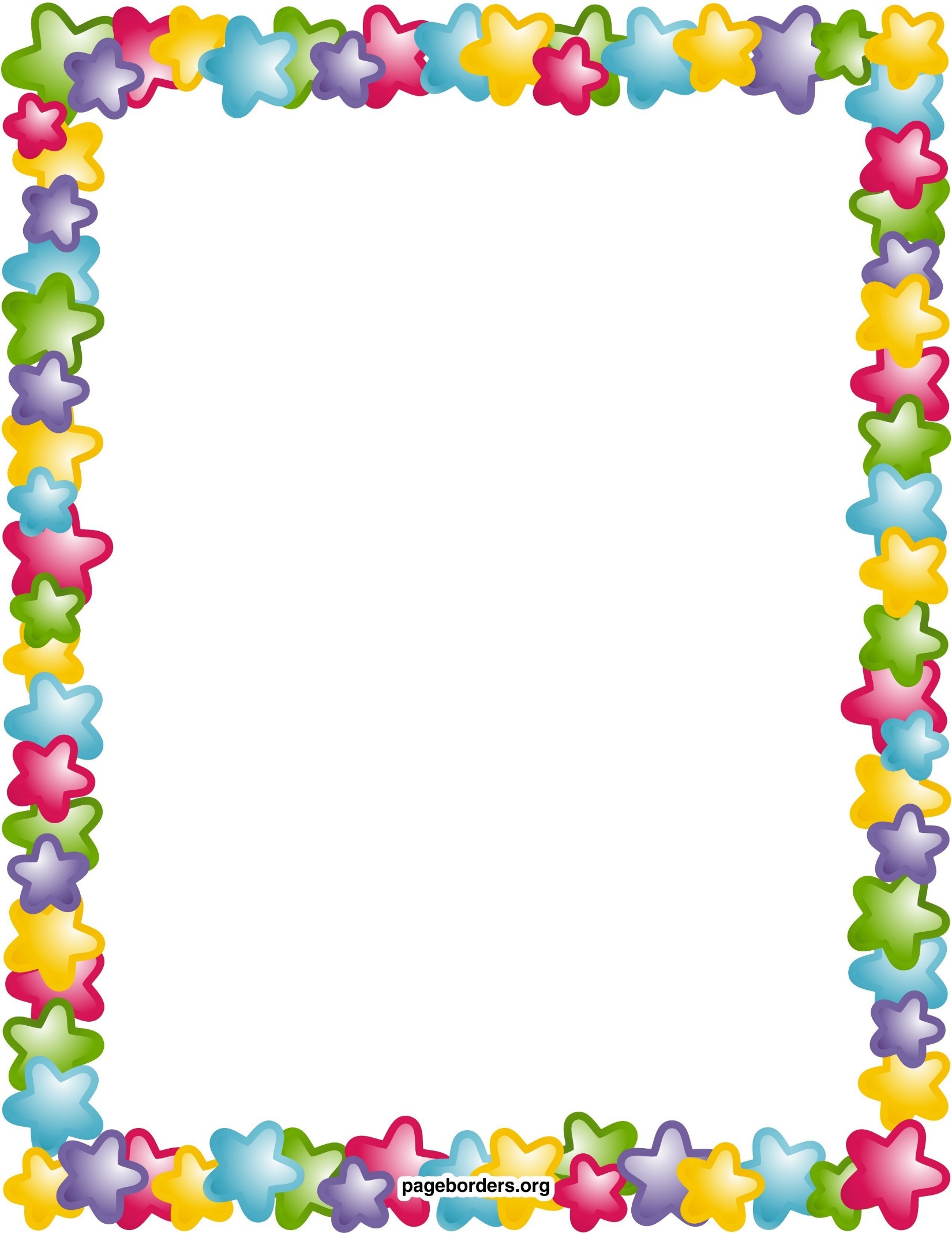 Седмичмо разпределение 
на педагогическите ситуации 
за трета възрастова група
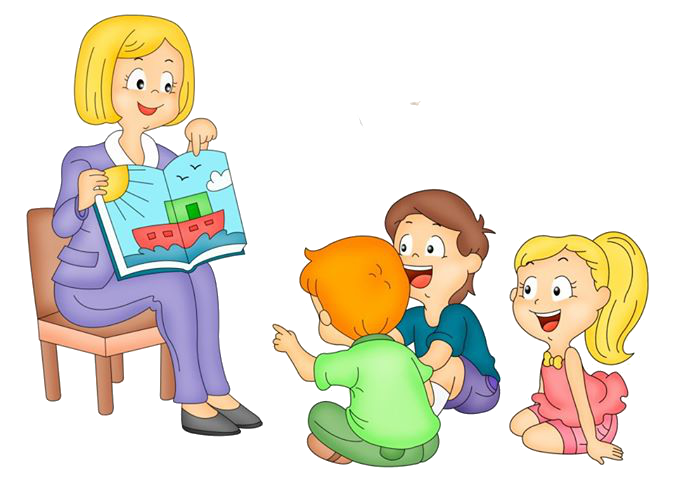 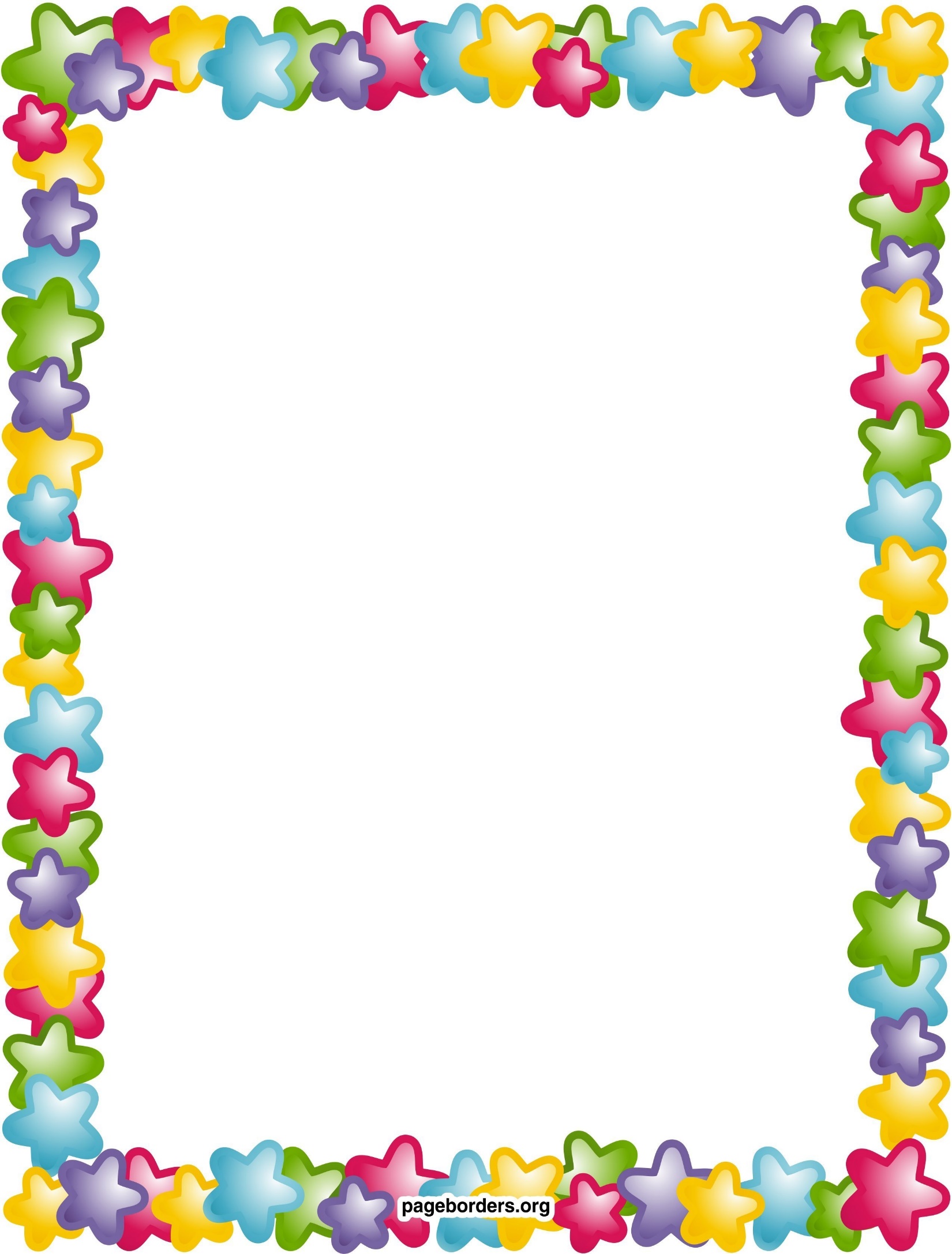 правилата на
група"Щурче"
Говори тихо!
Уважавай възрастните!
Бъди приятел!
Не се бий!
Храни се културно!
Пази играчките!
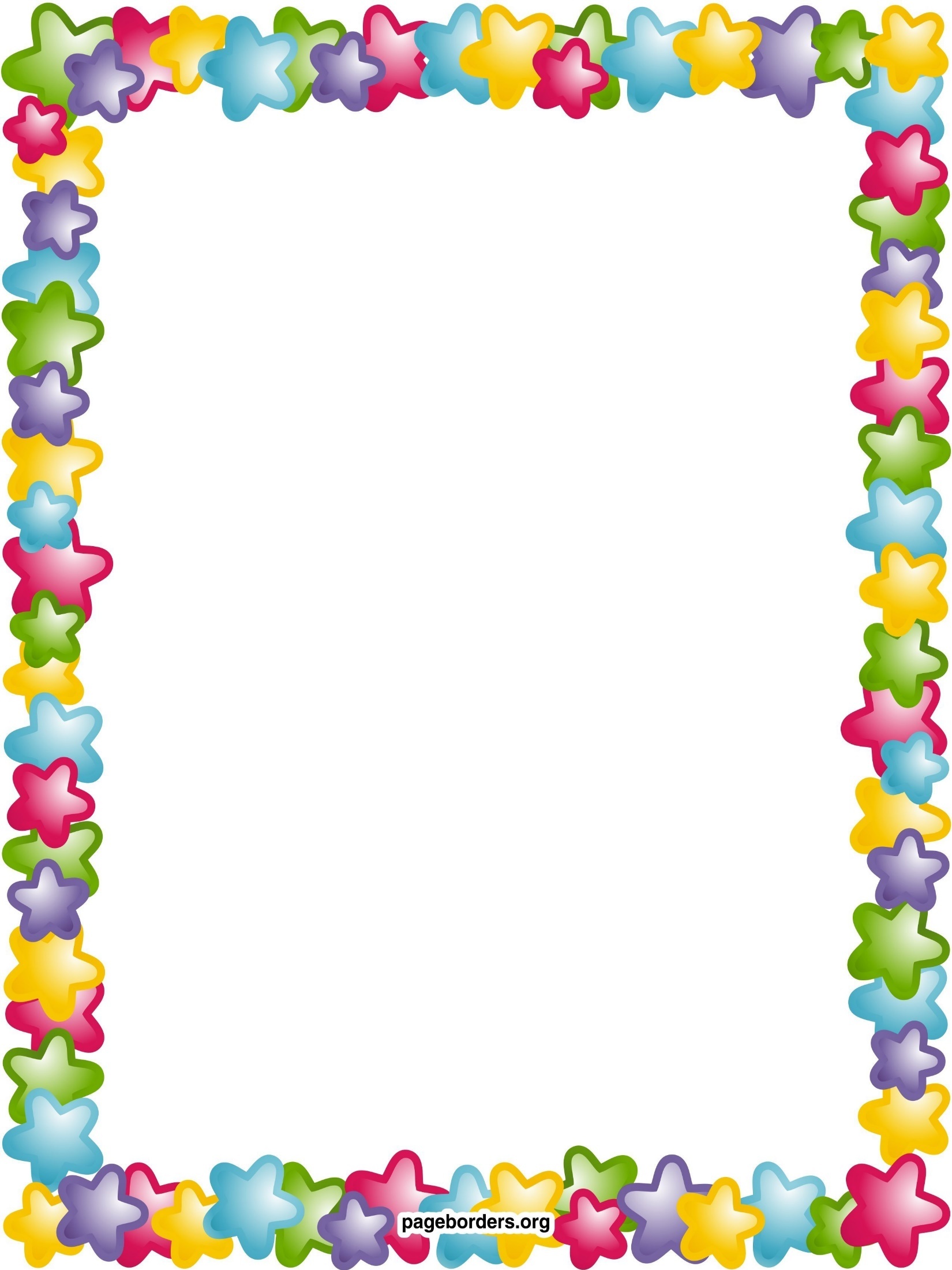 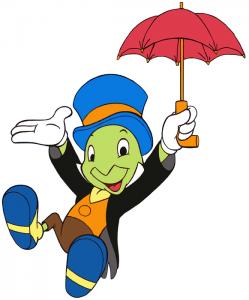 Група “Щурче”
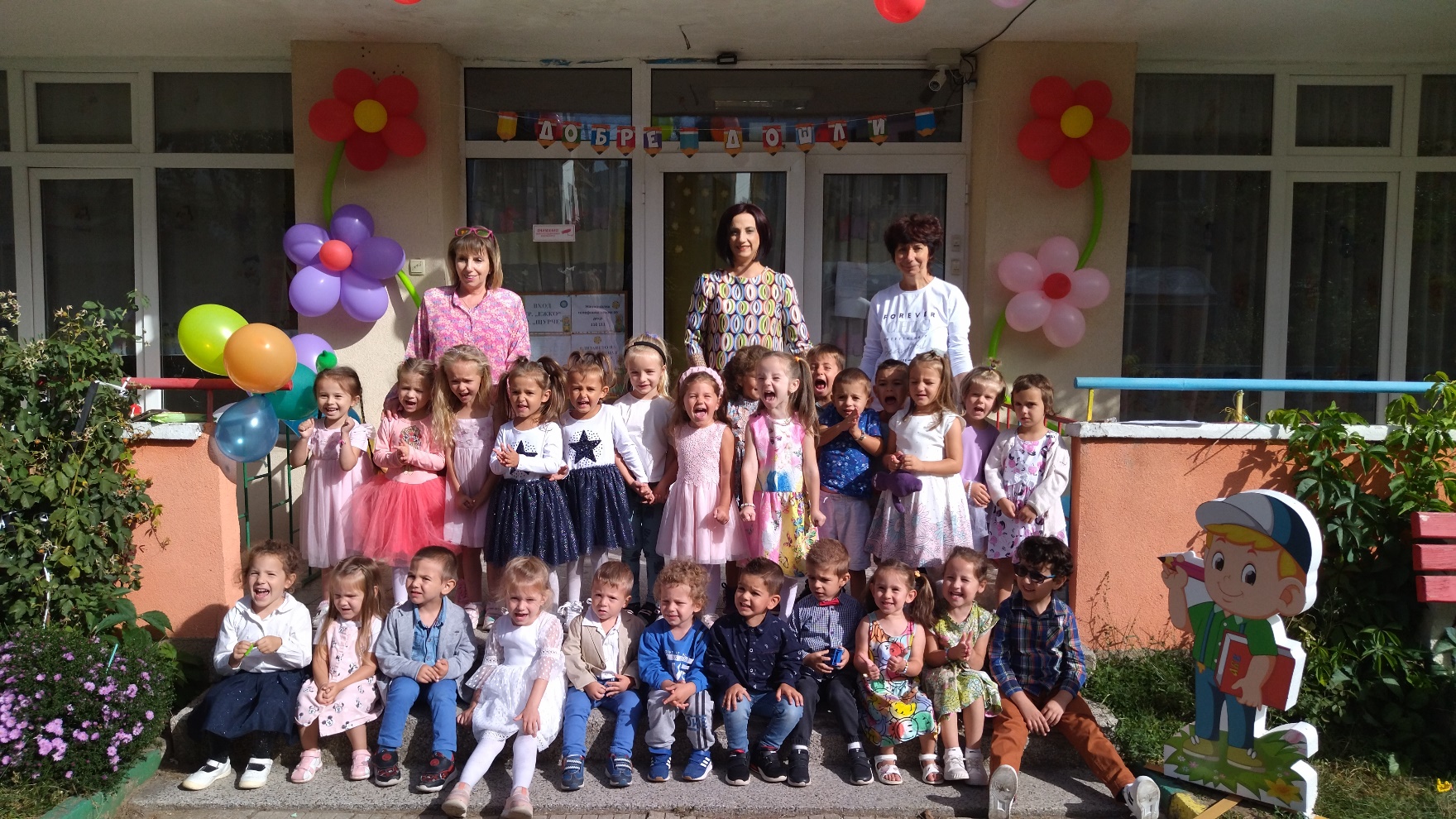 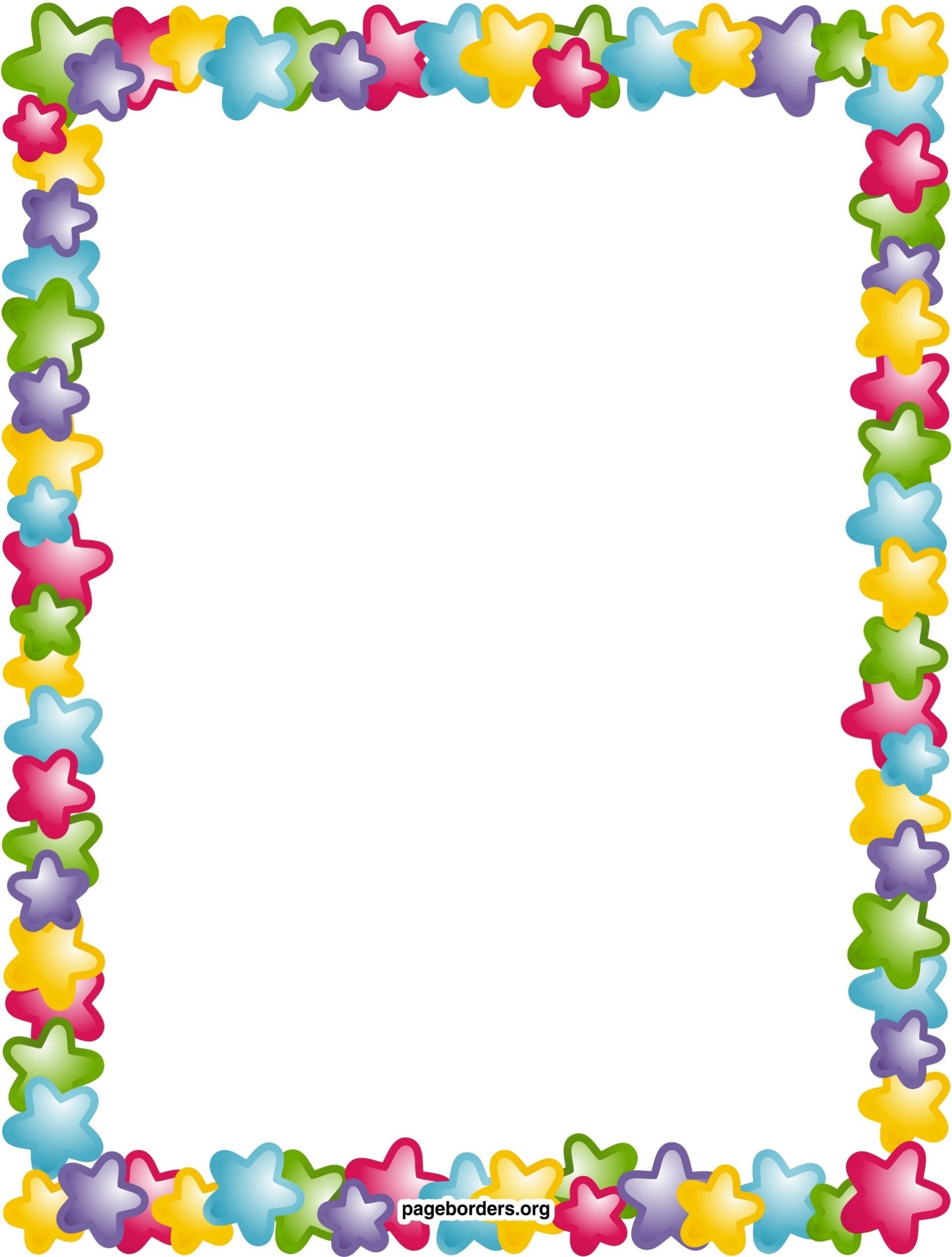 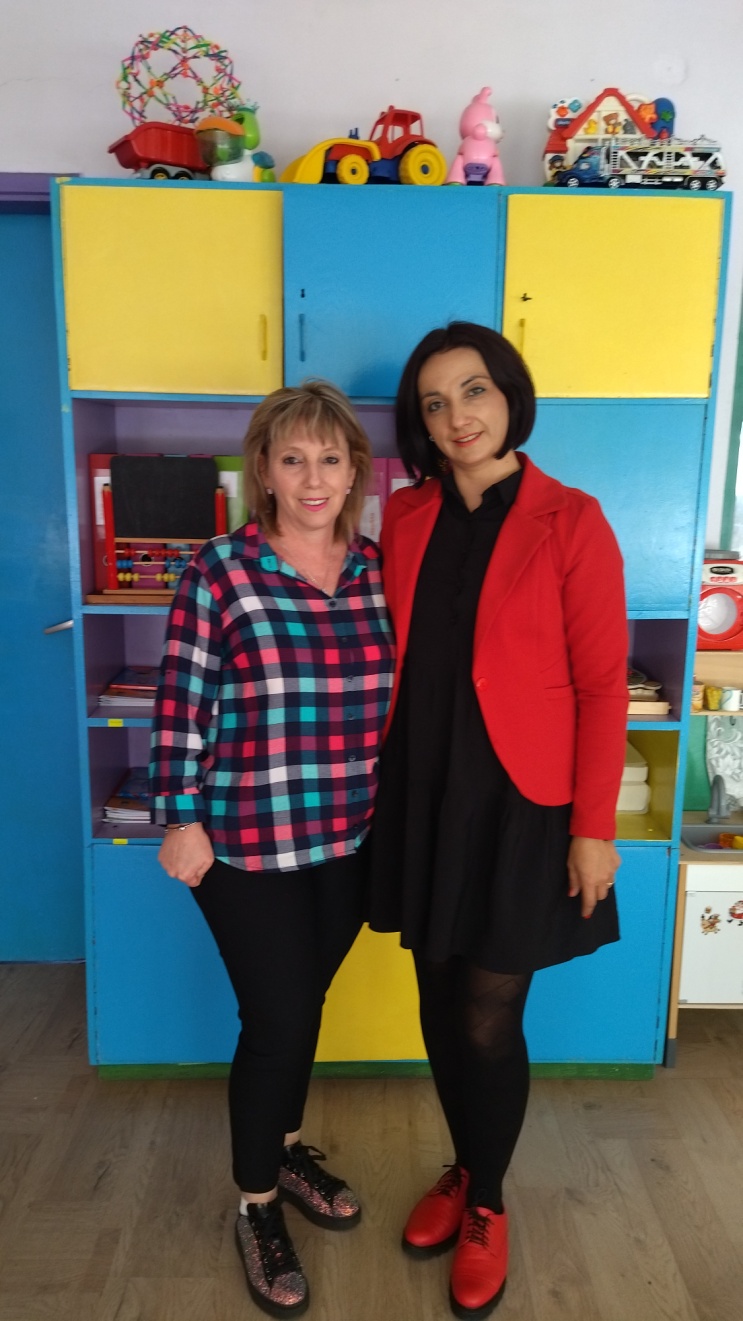 Екипът на гр.”Щурче”
Старши учител:
Надя Николова
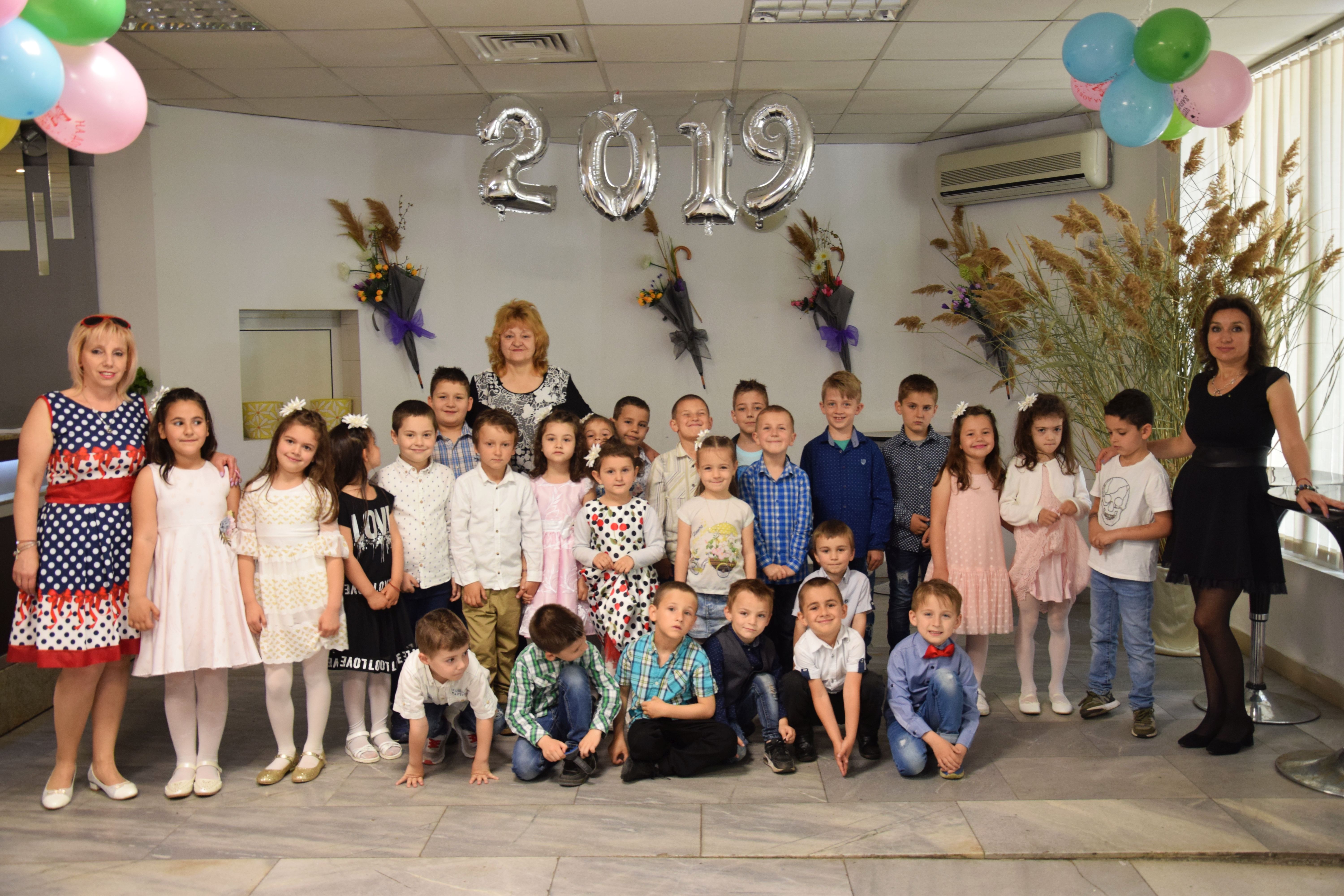 помощник-възпитател:
Галина Алексова
Учител:
Маруся Иванова
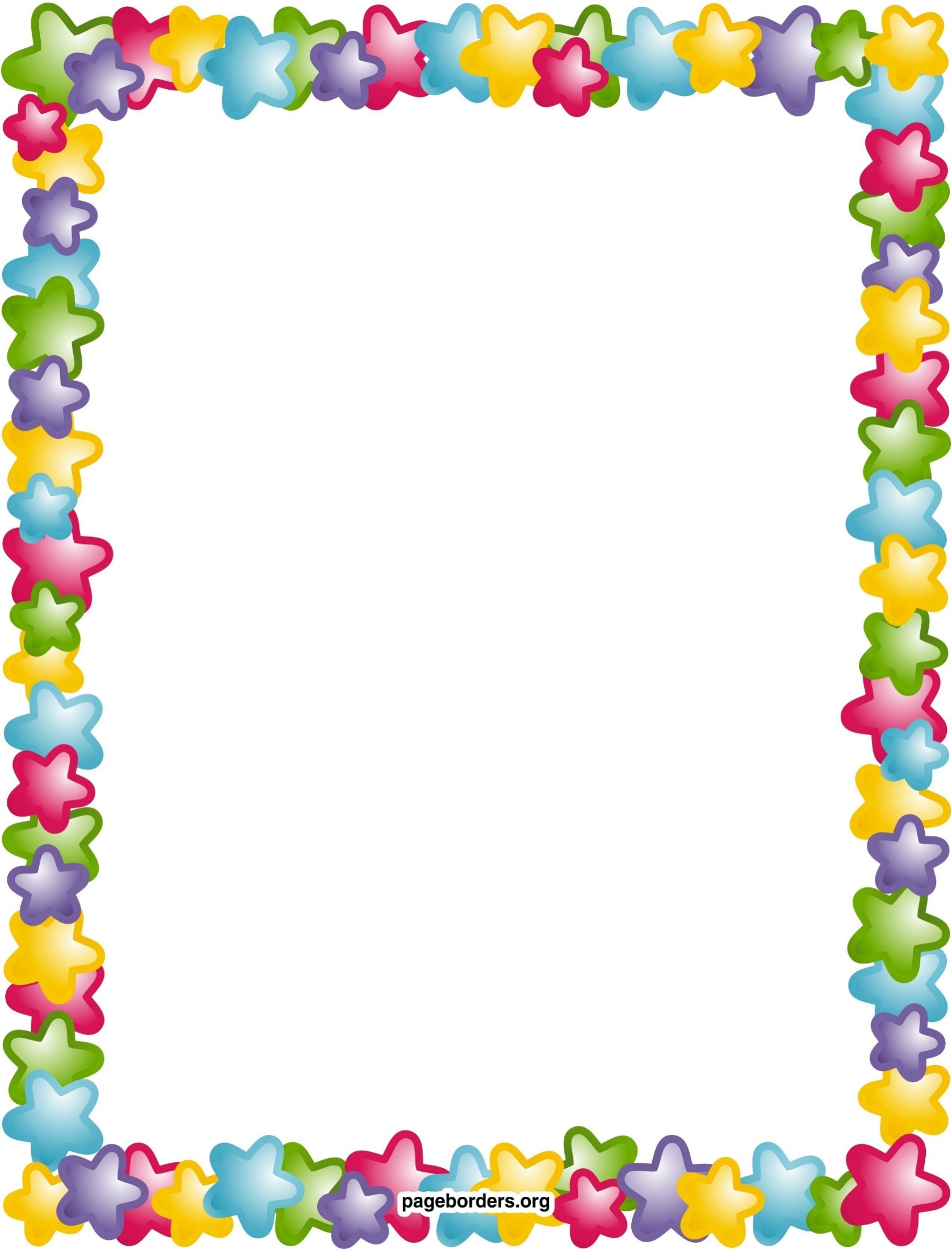 Начало на учебната година в 
гр.“Щурче“
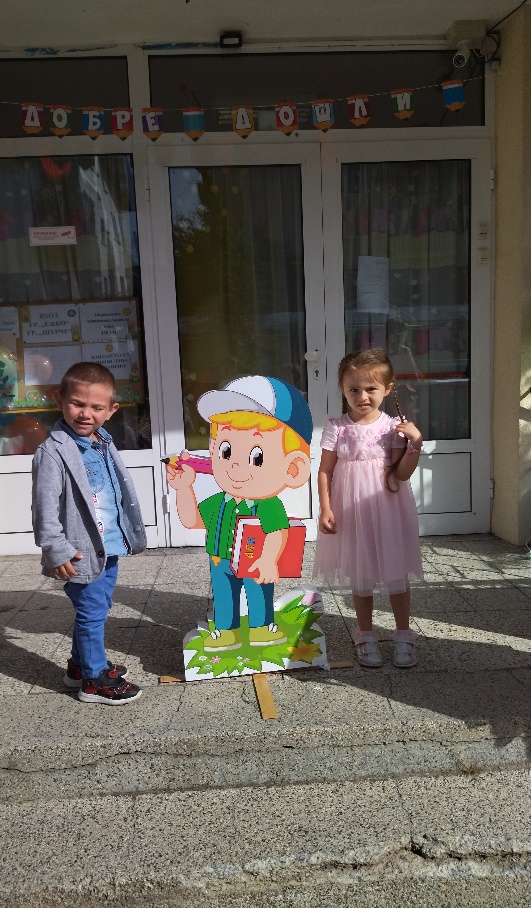 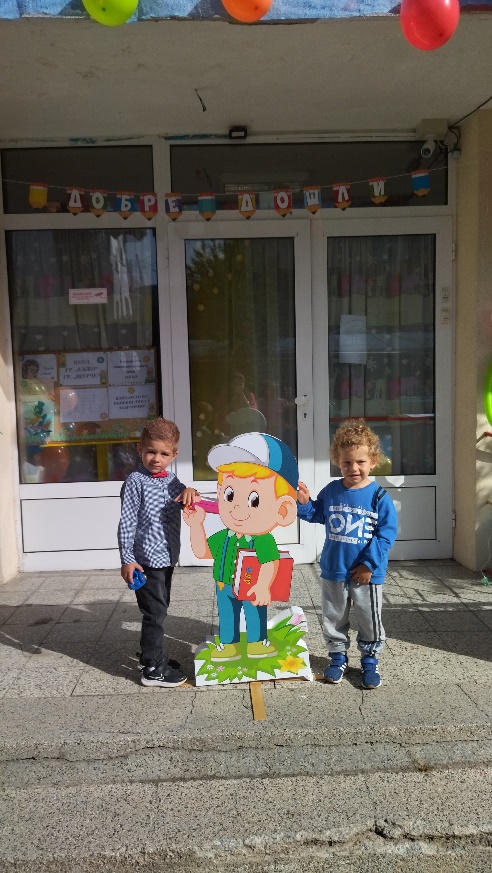 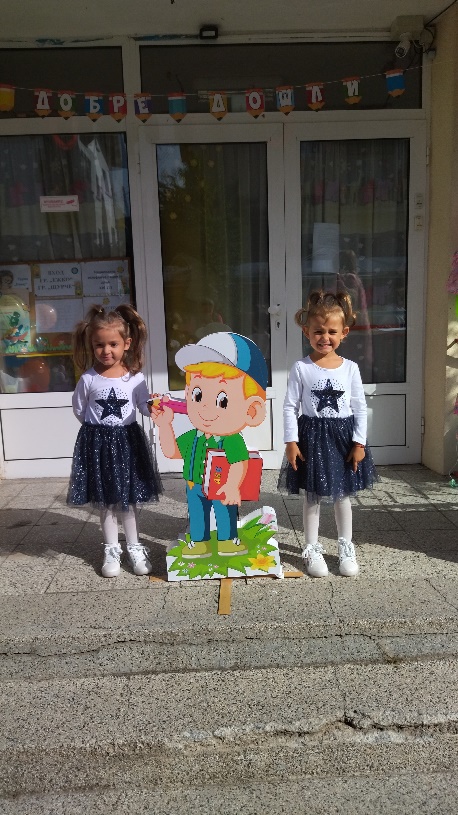 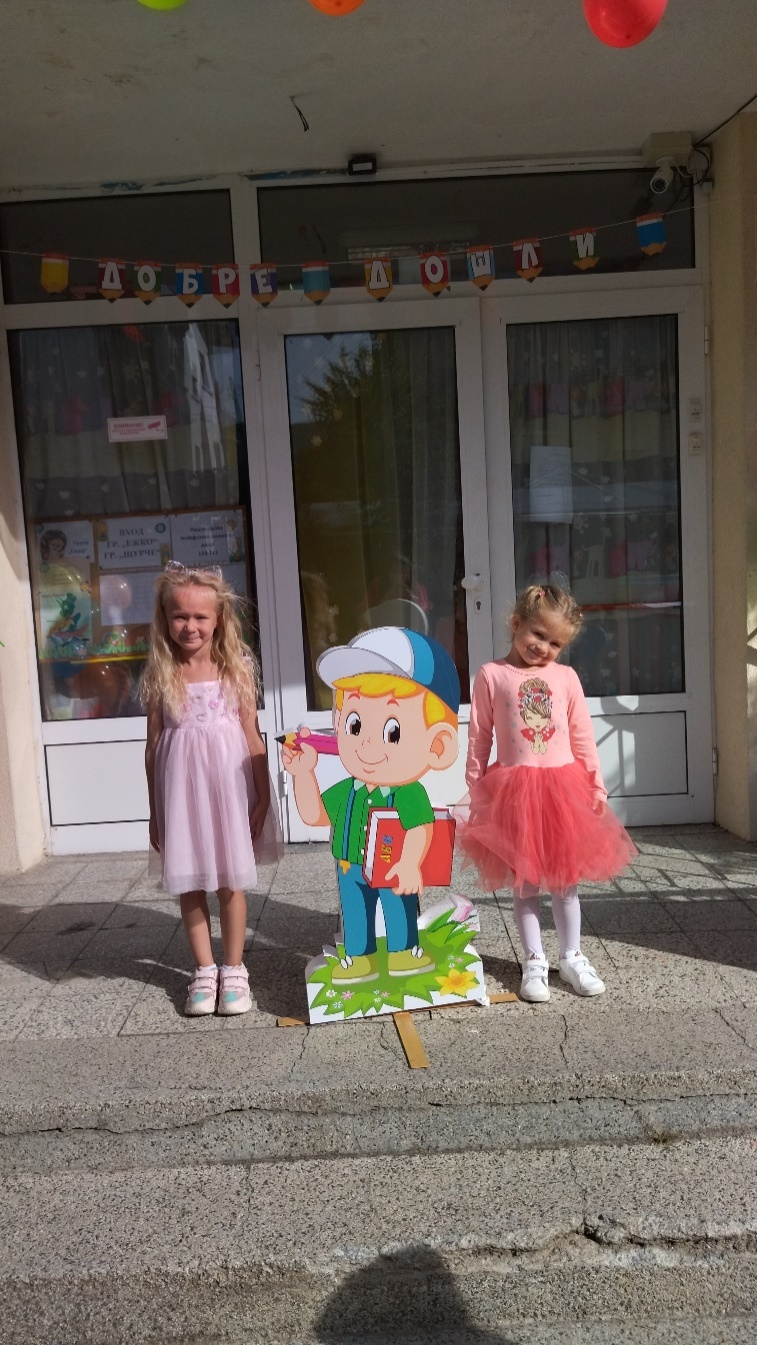 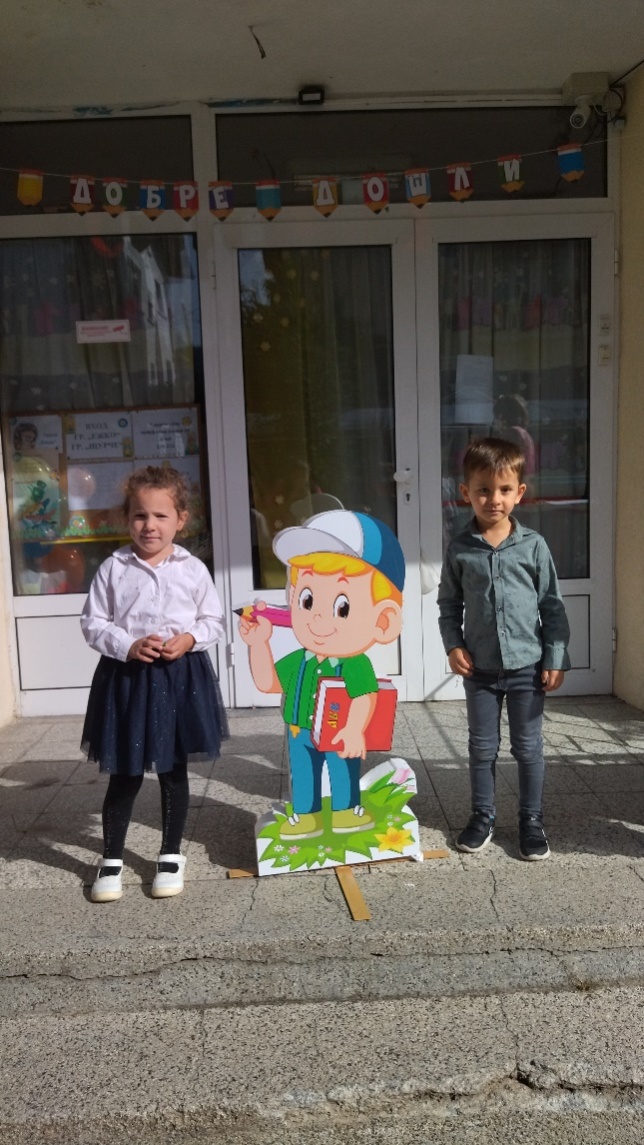 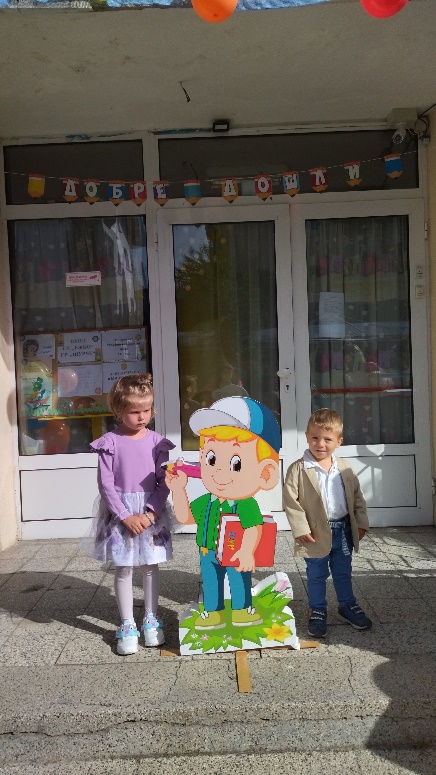 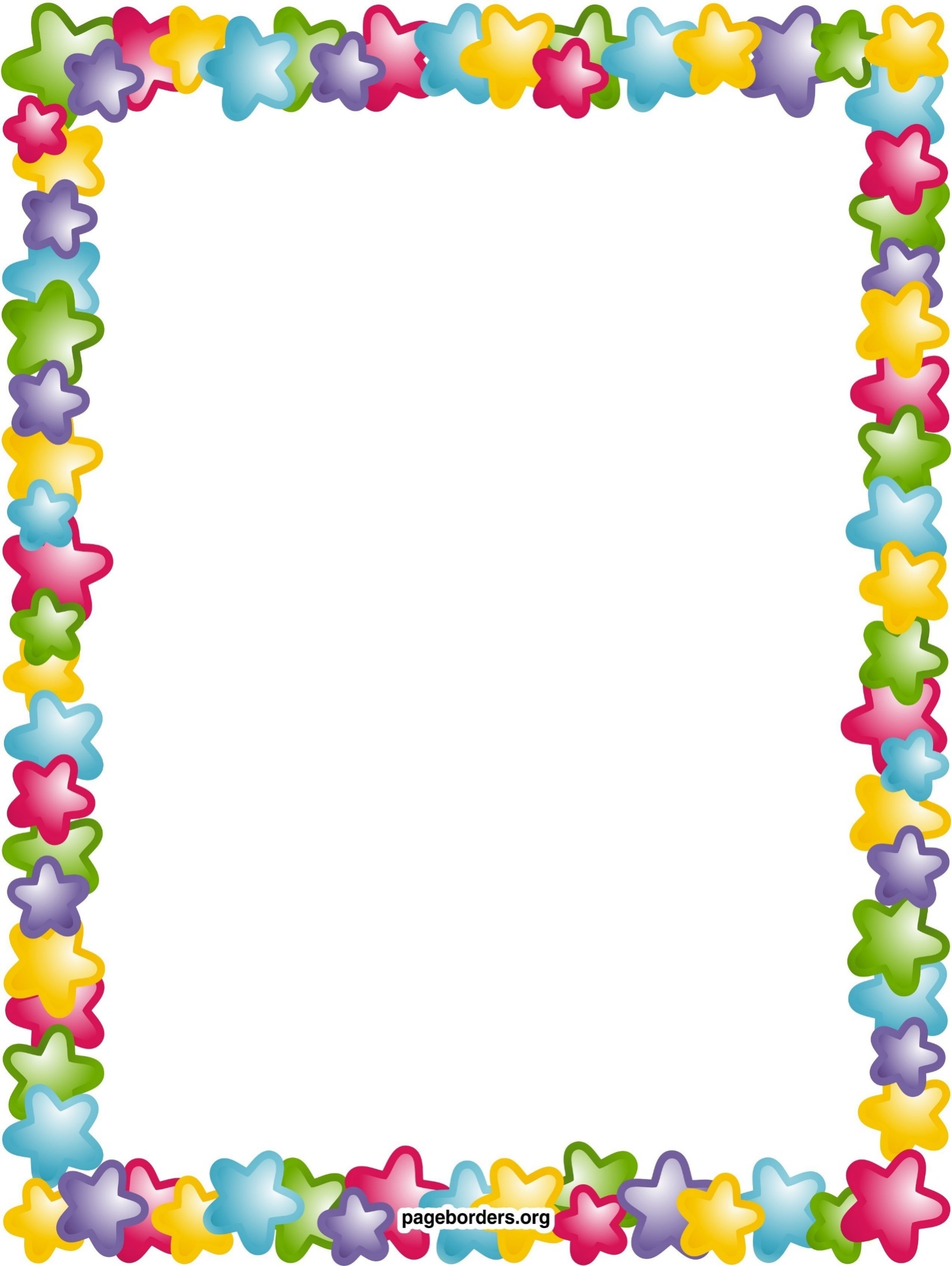 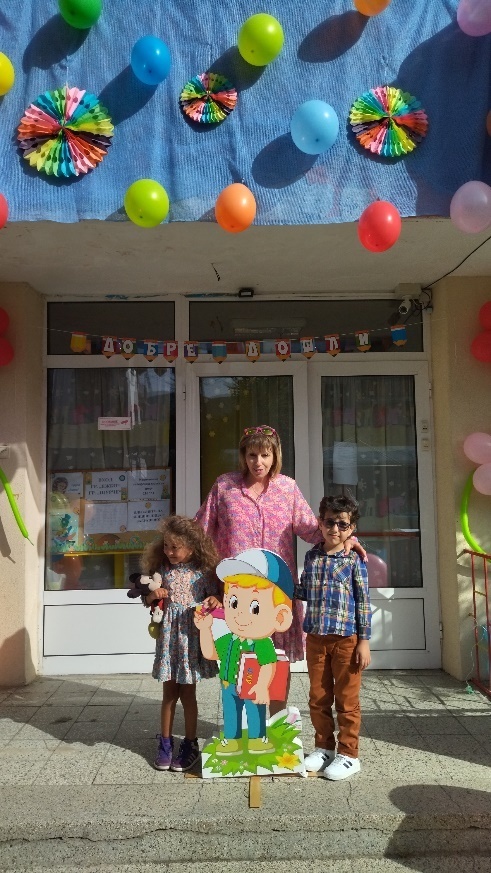 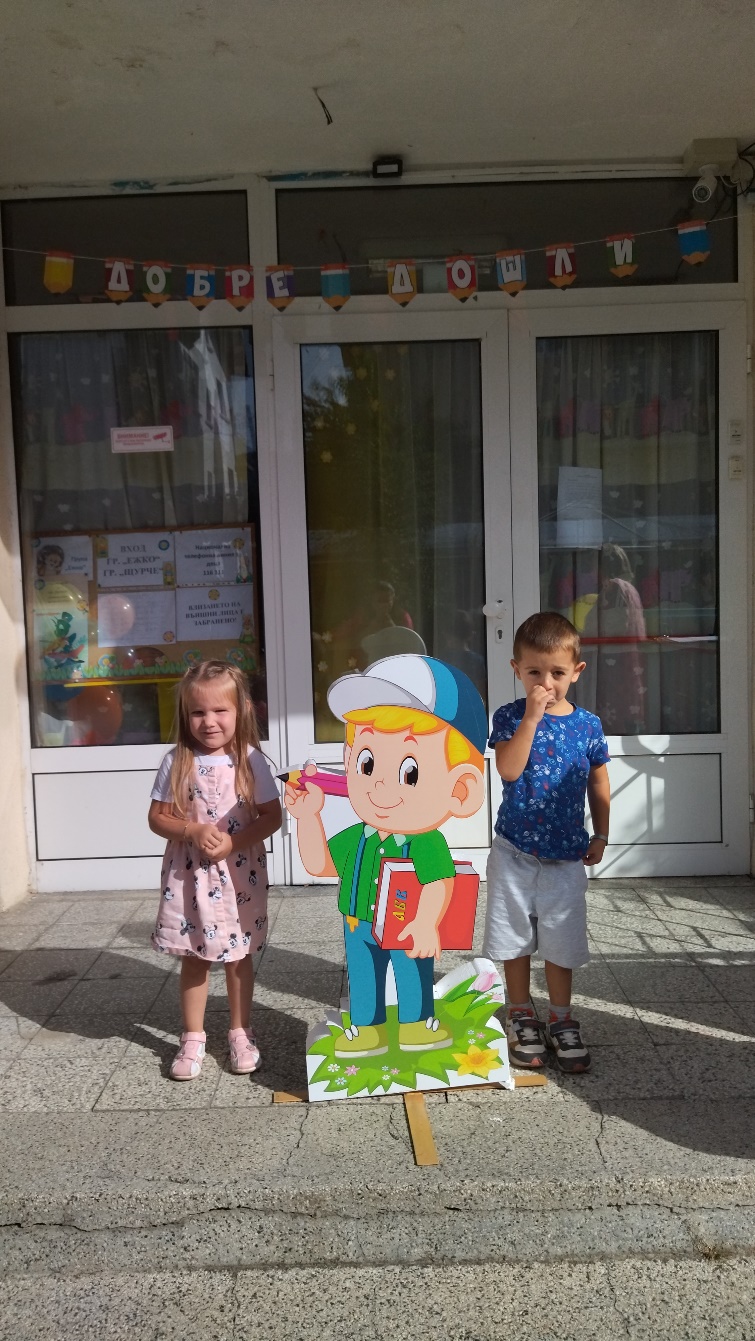 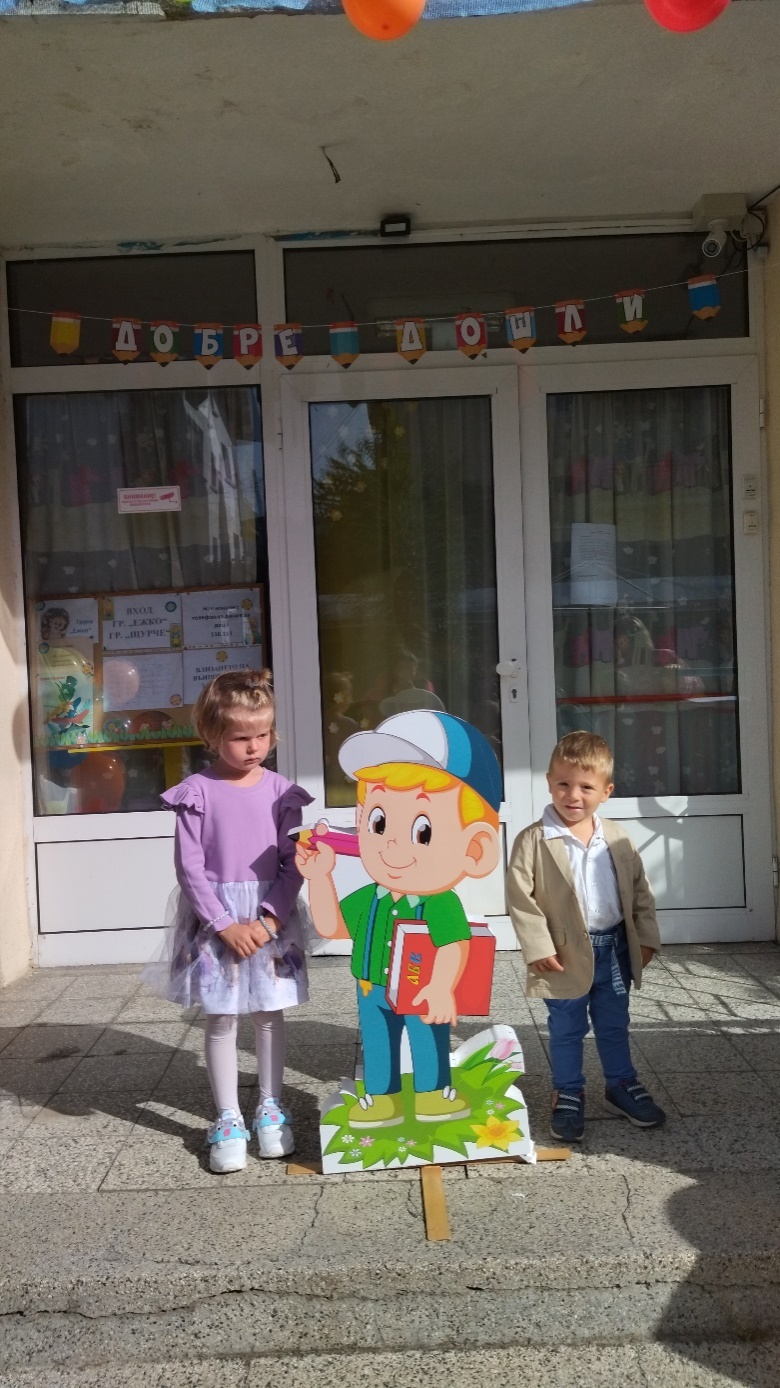 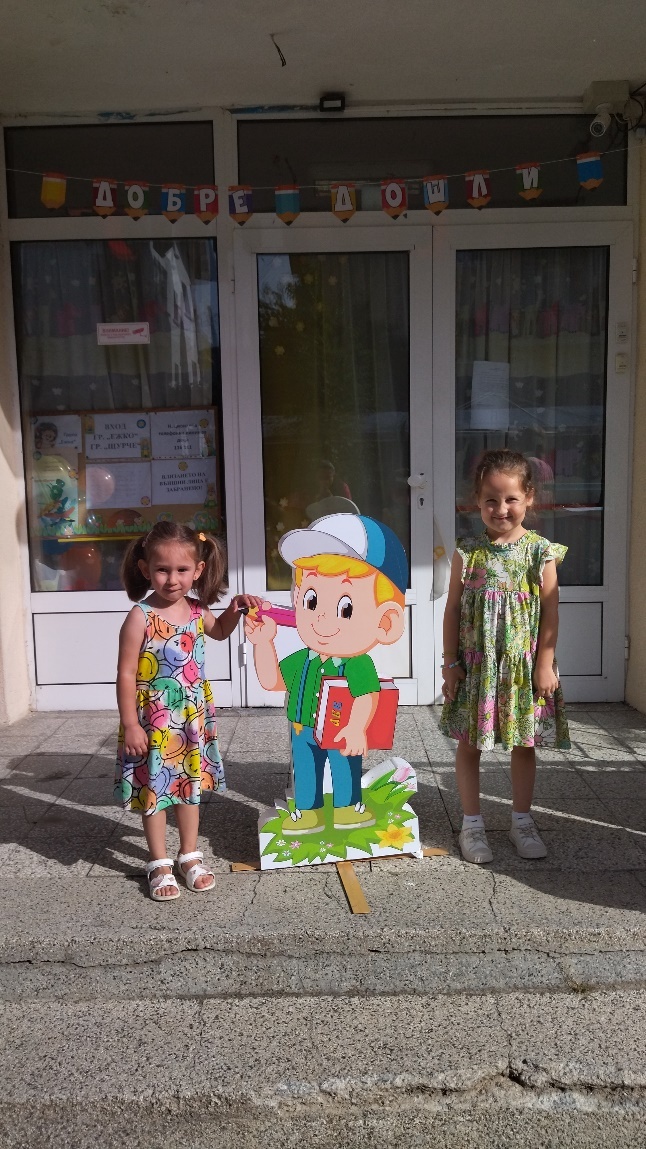 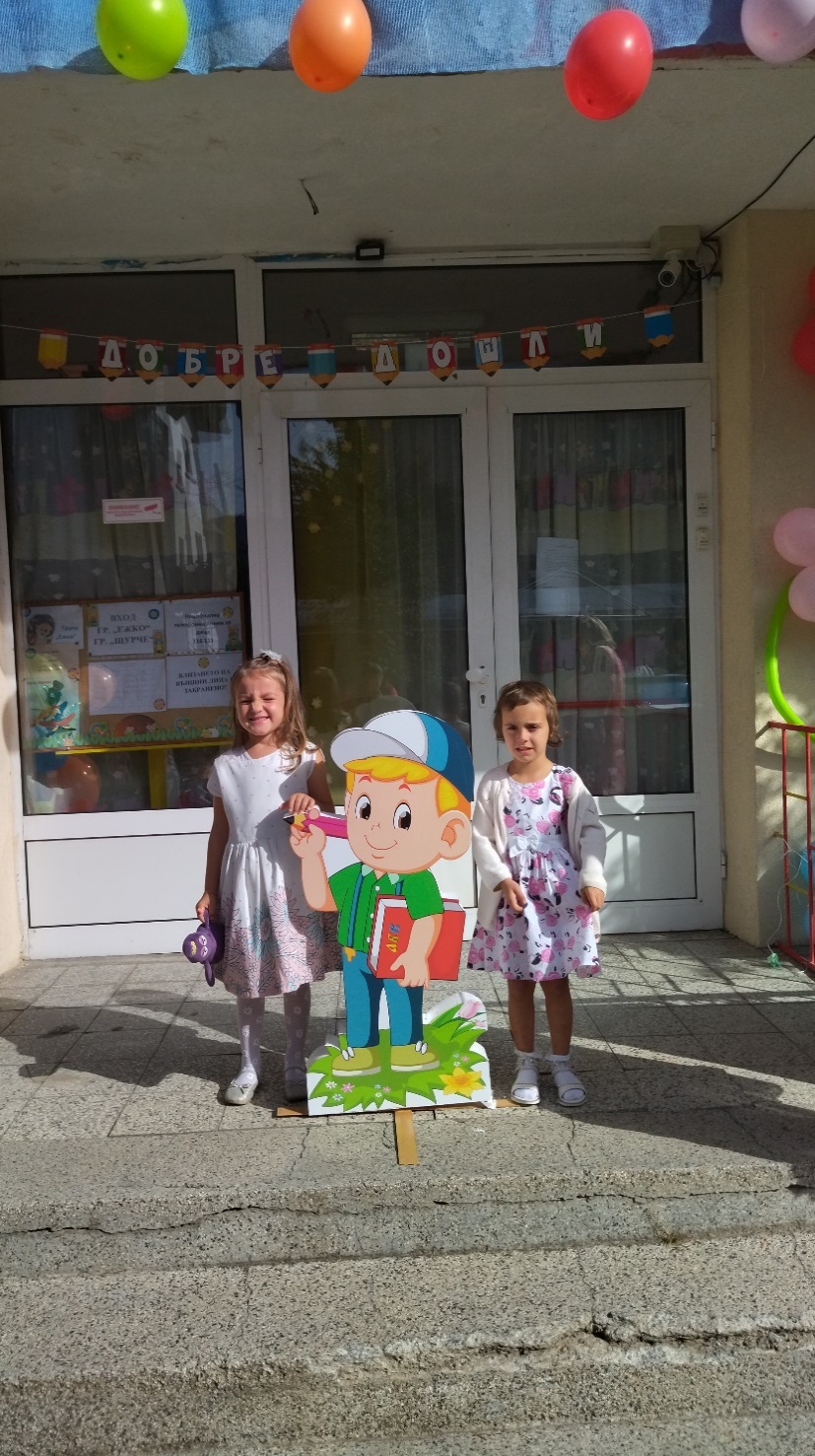 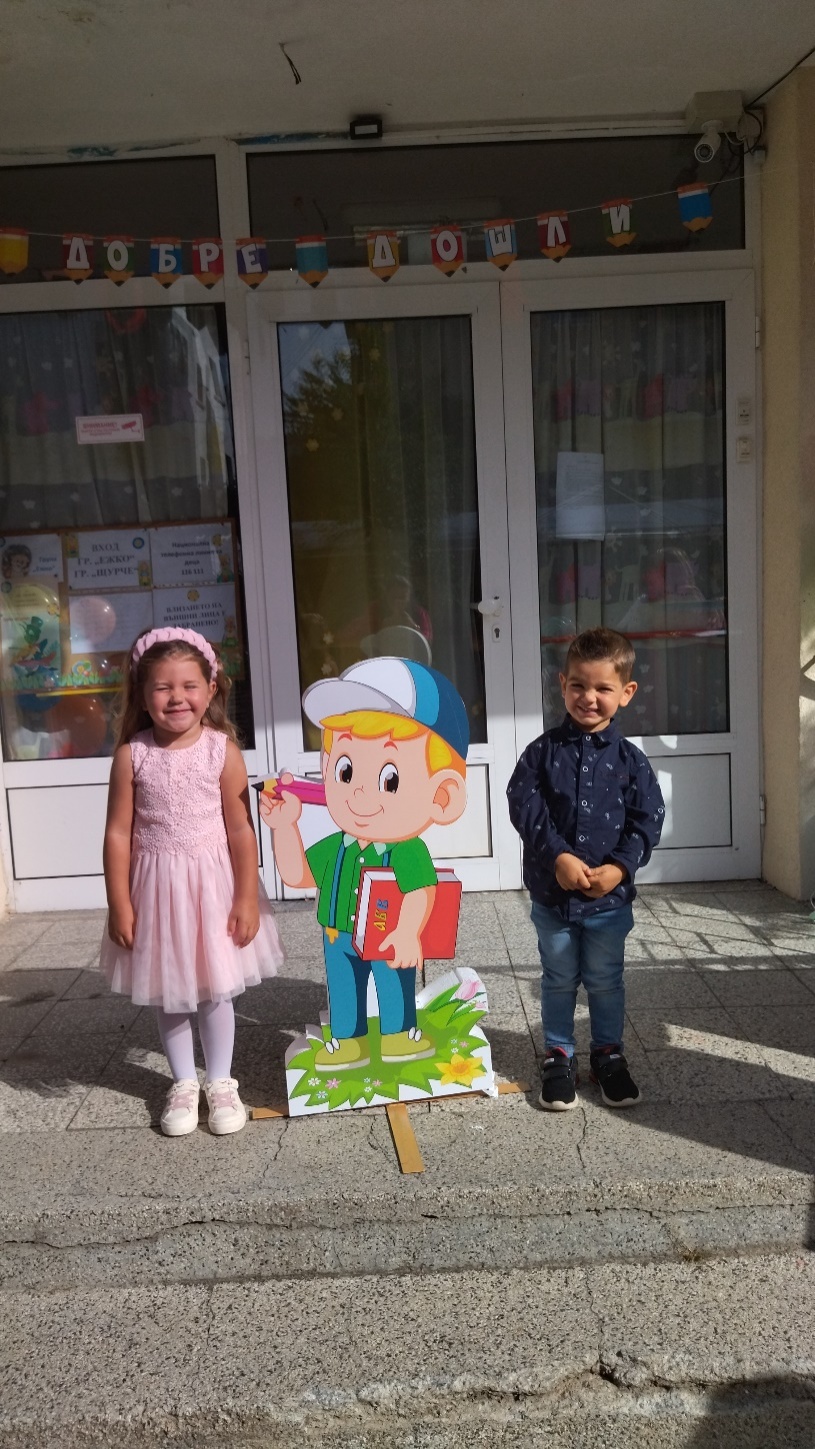 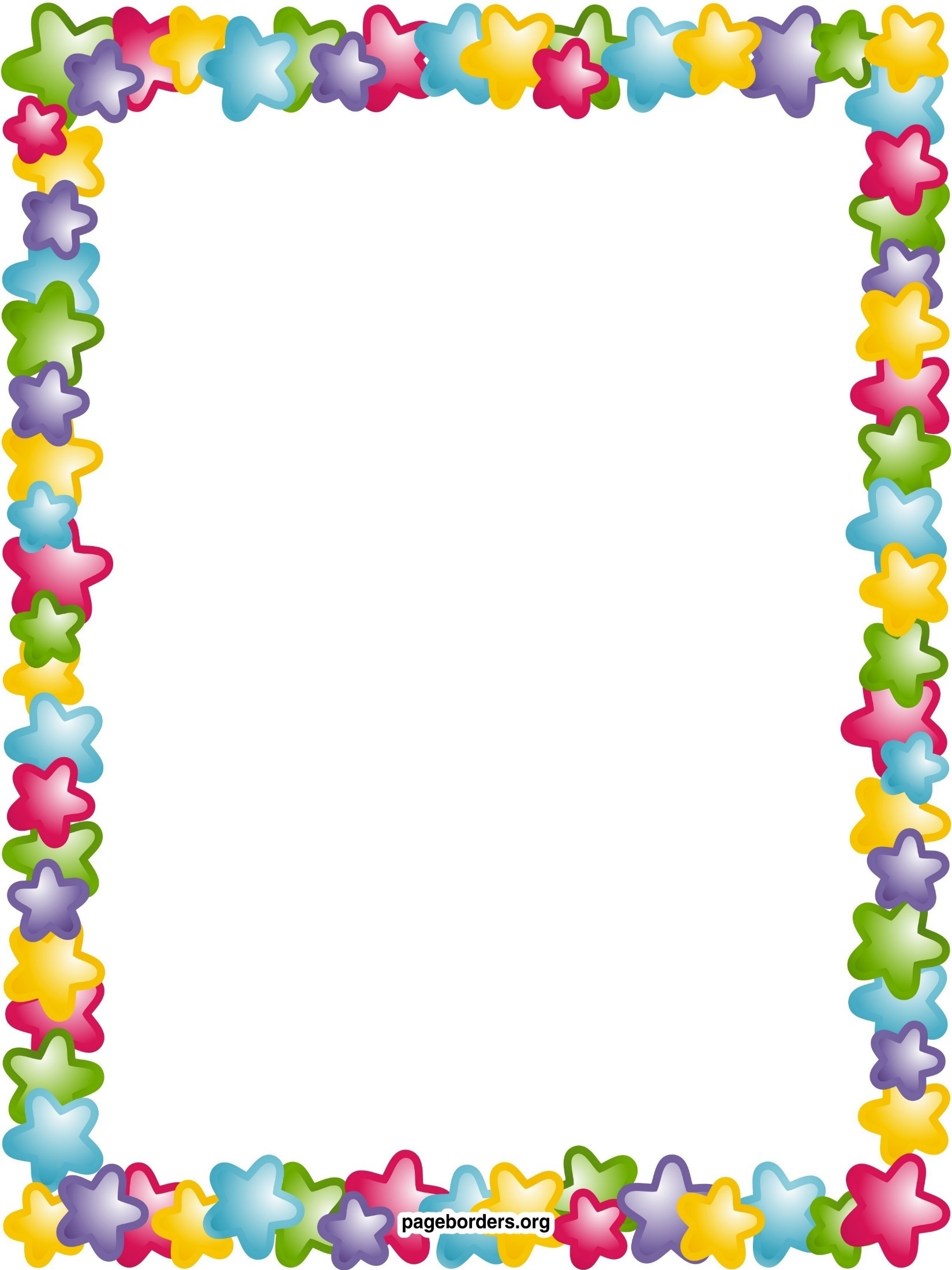 Песен на групата

1.Ние сме щурчета
 с весели гласчета,
    пеем песнички за вас 
    в празничния час!/2

                                       Припев:Кой ни даде името?-
                                               някой да попита.
                                               Надето и Мимето-
                                              те са госпожите:

                                          2.Пеем песни от зори
                                       чак до следобяда,
                                         за родители добри
                                           щурчова награда./2
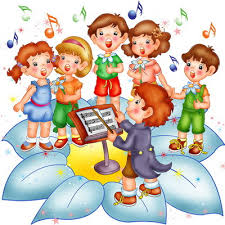 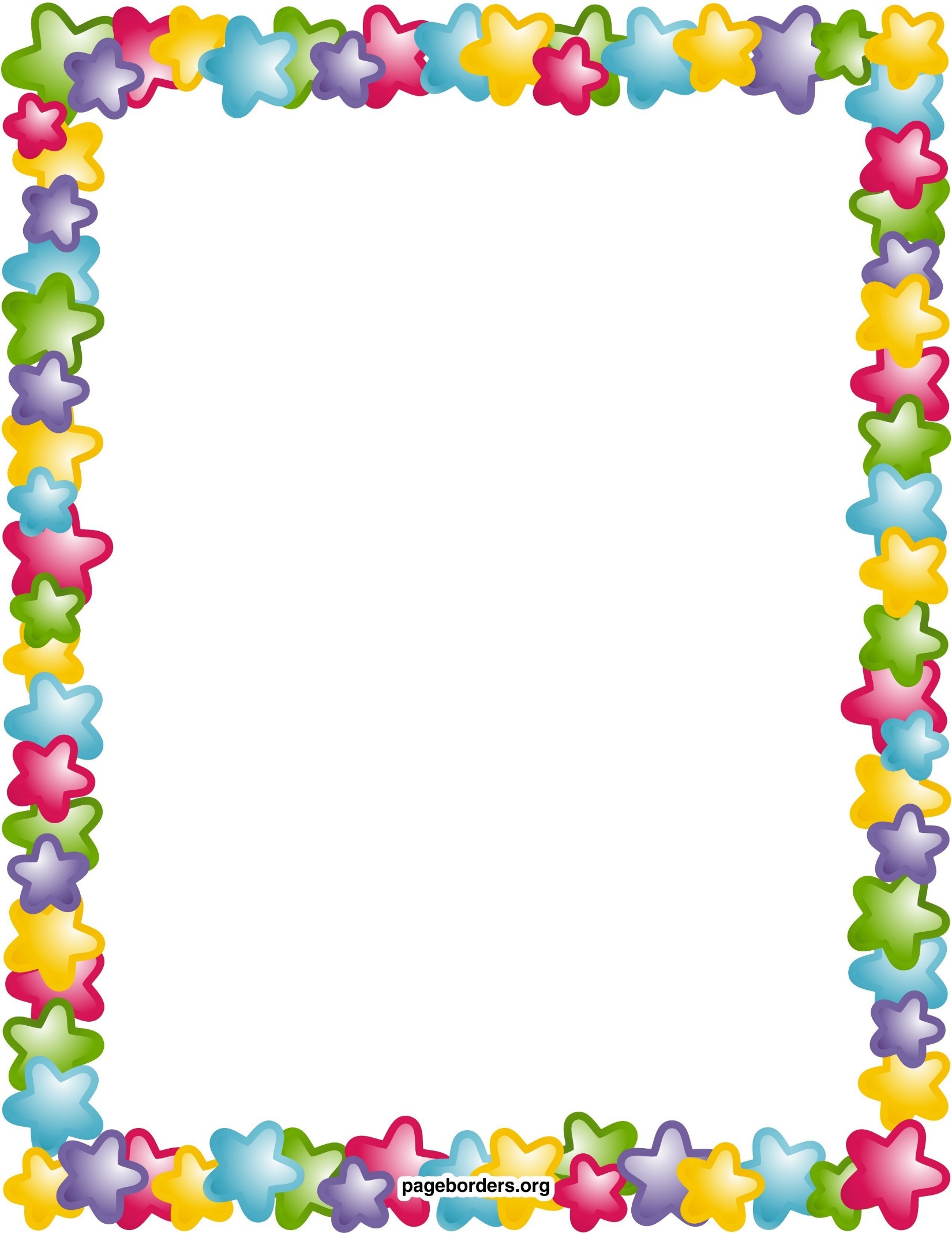 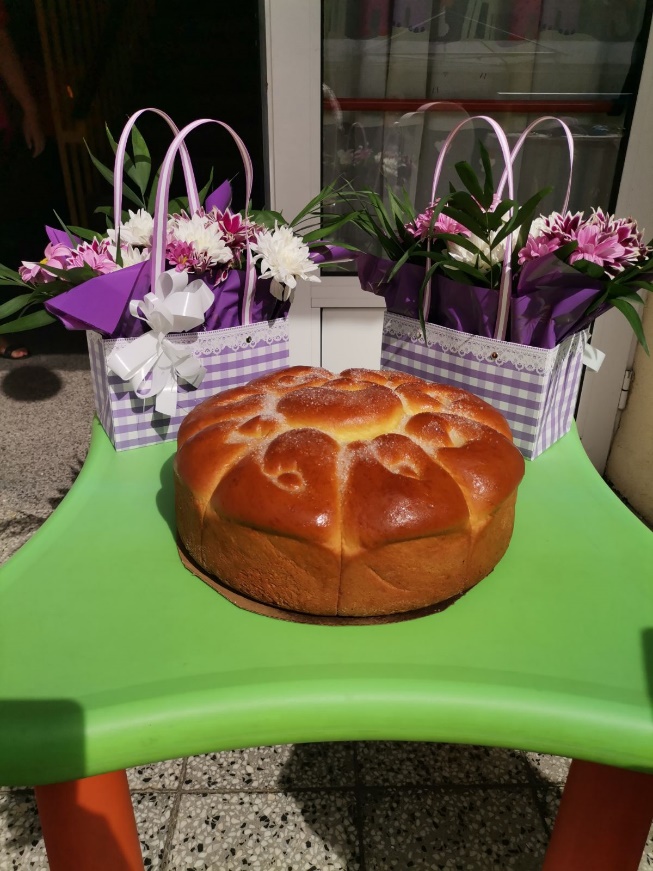 Успешна учебна 
година!
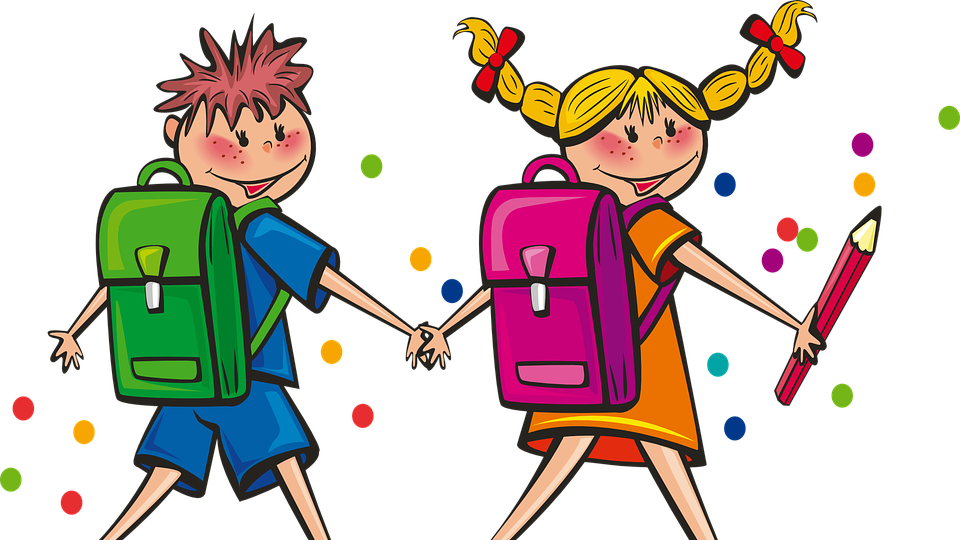